АДМИНИСТРАЦИЯ ПЕТРОПАВЛОВСКОГО СЕЛЬСКОГО ПОСЕЛЕНИЯ
ИСПОЛНЕНИЕ БЮДЖЕТА ПЕТРОПАВЛОВСКОГО СЕЛЬСКОГО ПОСЕЛЕНИЯ  ОКТЯБРЬСКОГО МУНИЦИПАЛЬНОГО РАЙОНА ЗА 2018 ГОД
Основные   параметры   бюджетаПетропавловского сельского   поселения  Октябрьского муниципального района за  2018 год (тыс.рублей)
Расходы
8912,6
Доходы
9245,8
Профицит
333,2
Программно-целевой
метод бюджетного
планирования
На реализацию 5муниципальных программ
направлено 5964,1 тыс. рублей или 67% 
всех расходов бюджета
Петропавловского сельского поселения.
Предоставление 
качественных
бюджетных услуг
Из бюджета Петропавловского сельского поселения
выдано субсидий бюджетным учреждениям на
сумму 1302,2 тыс. рублей ( 15% от всех
расходов бюджета поселения).
Фактическое исполнение объма бюджетных
средств, выделенных в виде субсидий составило
100,0%.
ДИНАМИКА ДОХОДОВ БЮДЖЕТА ПЕТРОПАВЛОВСКОГО СЕЛЬСКОГО ПОСЕЛЕНИЯ ОКТЯБРЬСКОГО МУНИЦИПАЛЬНОГО  РАЙОНА В 2018Г.
Объем налоговых и неналоговых доходов бюджета Петропавловского  сельского поселения в 2018 году составил 1462,8 тыс. рублей
Налог на доходы физических лиц – 155,6
Акцизы –350,2
Государственная пошлина – 5,5
Налоги на имущество – 660,6
Неналоговые доходы – 290,9
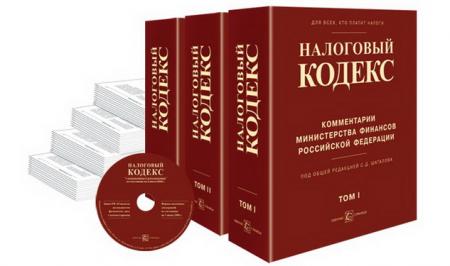 Структура налоговых и неналоговых доходов бюджета Петропавловского сельского поселения Октябрьского муниципального района
Безвозмездные поступления , тыс. руб.
Реализация муниципальных программ 
 в 2018 году (тыс.рублей)
Перечень МП:
МП 2."«Социальная поддержка граждан Петропавловского сельского поселения Октябрьского муниципального района Пермского края»
МП  1 .«Совершенствование муниципального управления в Петропавловском сельском поселении Октябрьского муниципального района Пермского края»
МП 3.«Комплексное развитие систем жизнеобеспечения  в Петропавловском сельском поселении Октябрьского муниципального  района Пермского края»
МП 4.«Развитие  сферы культуры в Петропавловском сельском поселении Октябрьского муниципального  района Пермского края»
МП 5. «Управление земельными ресурсами и имуществом Петропавловского сельского  поселения Октябрьского муниципального района Пермского края»
Структура муниципальных программ  в 2018 году
Непрограммные направления расходов бюджета в 2018 году, тыс. руб
СПАСИБО  ЗА  ВНИМАНИЕ